The Future of Sustainable Cleaning is Now
Understanding the Journey
Green: Safer for the product user, the people working in the area, and the surrounding environment. Most 3rd party certifiers require the use of concentrates to reduce waste.

BioBased:  Uses materials from Renewable (regrowable) resources. 

Biological: Living organisms also called probiotics or digesters
[Speaker Notes: When putting together our products and programs, we considered three points….

Environmental Impact

Worker Safety

Product Performance]
Understanding the Journey
Third party certifications
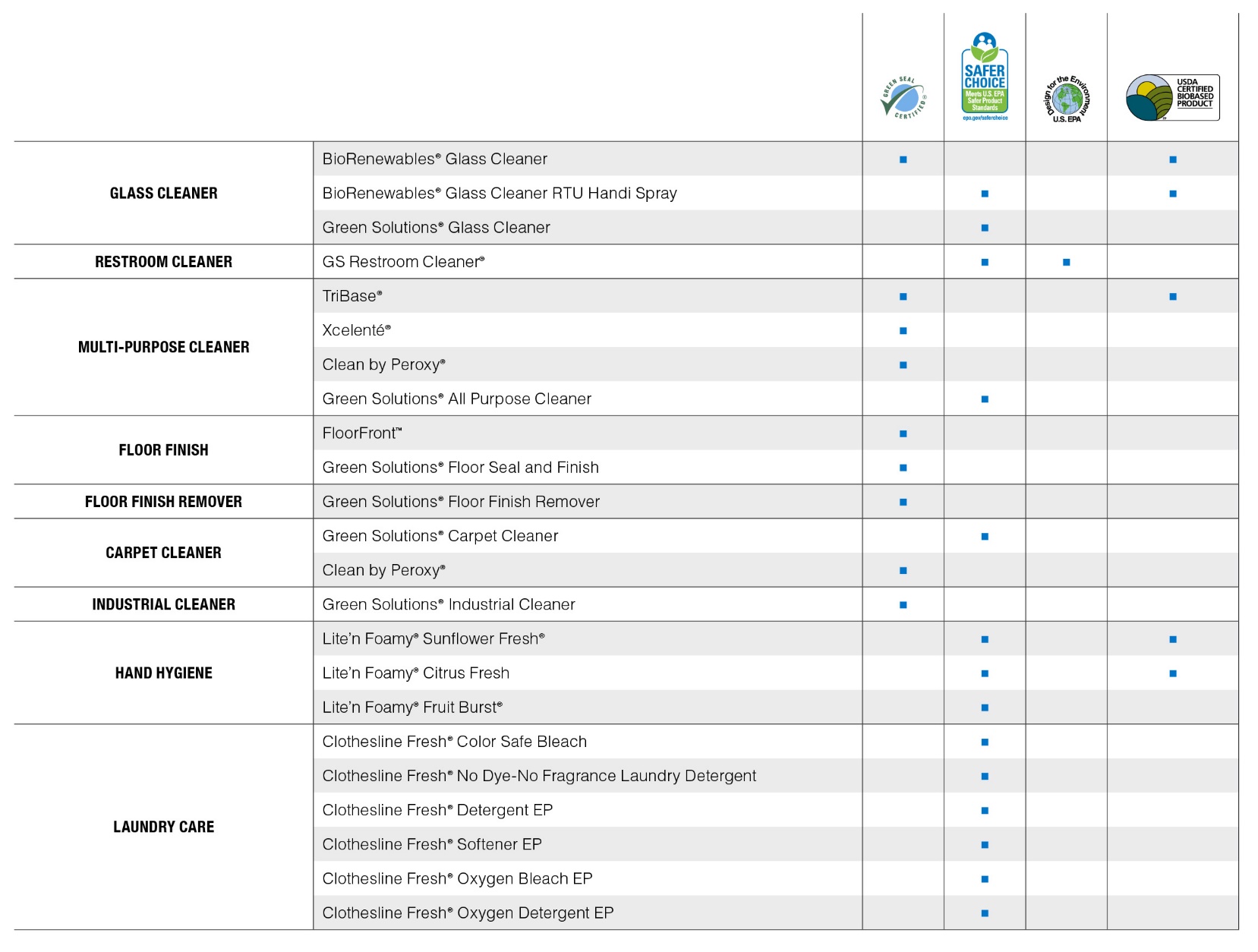 Understanding the journey
BioRenewables
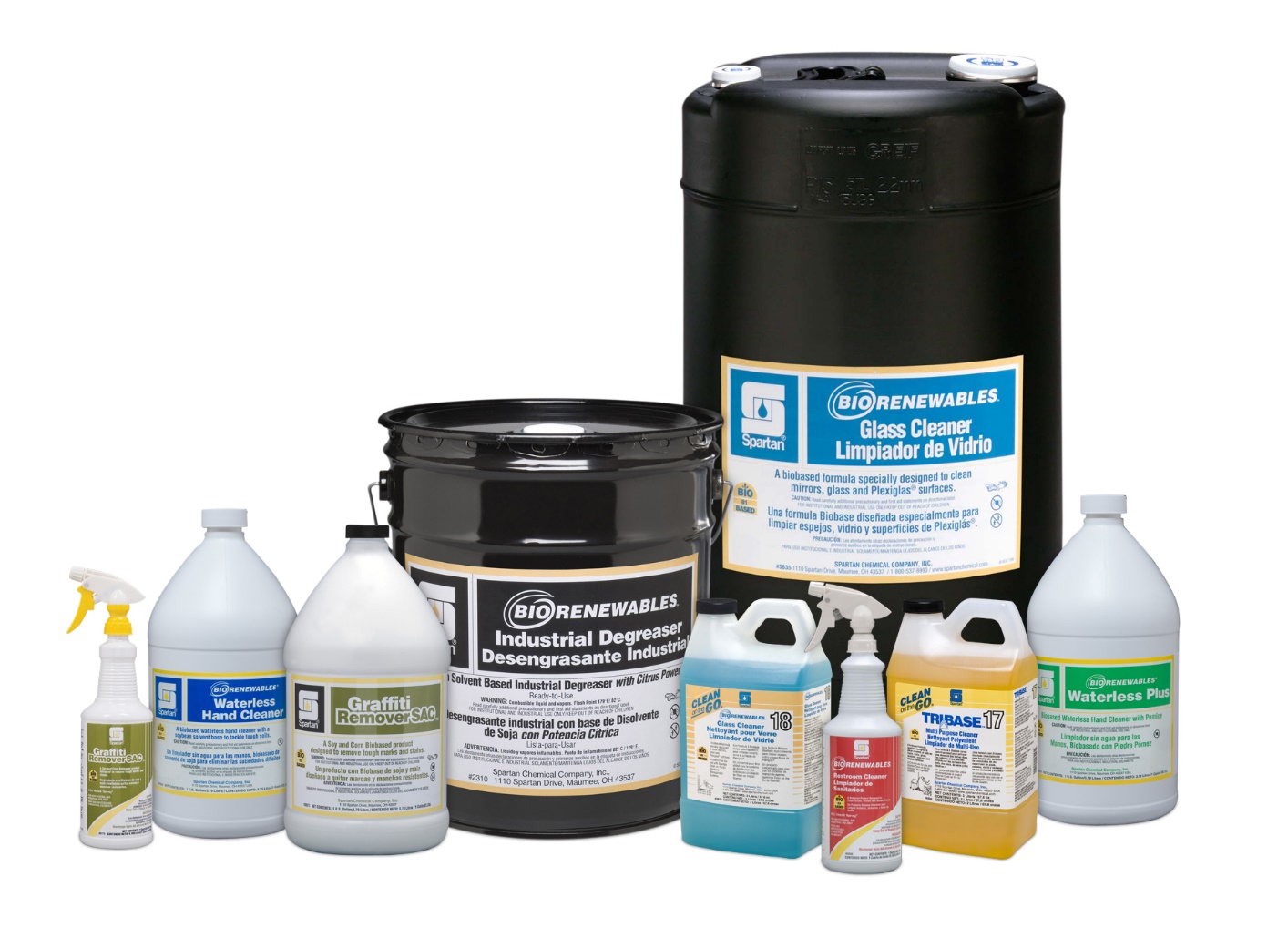 Understanding the journey
Sustainable: Using resources today while having same resources available for future generations to use.
When selecting the best product we want to consider what needs to be cleaned first.  Then we need to consider not only the source of the materials but also how much of that material is needed for the application to best remove the soil. This will help you determine if you should select a traditional product, a green product, a biobased product, or a biological to be most sustainable. It will also help you decide if it is more sustainable to use a concentrate or a RTU.
[Speaker Notes: Another way to think of it is when putting together our products and programs, we considered these three points….
Product Performance
Worker Safety
Environmental Impact]
Dispensers
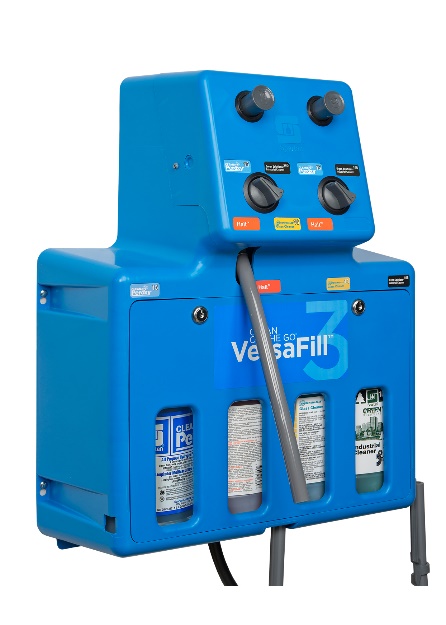 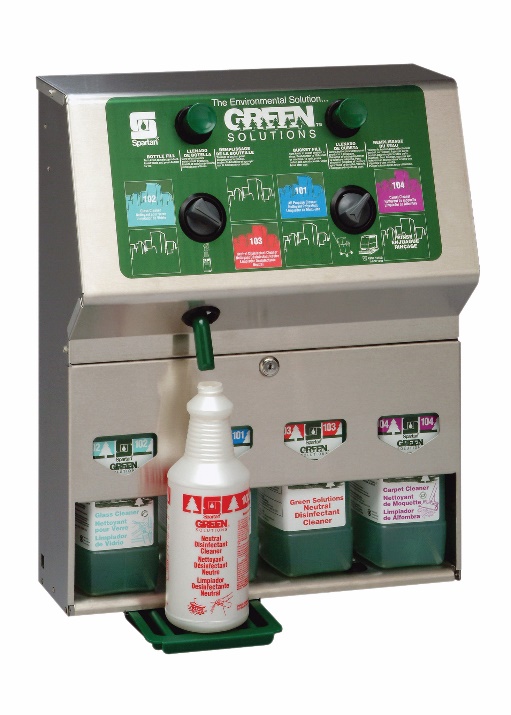 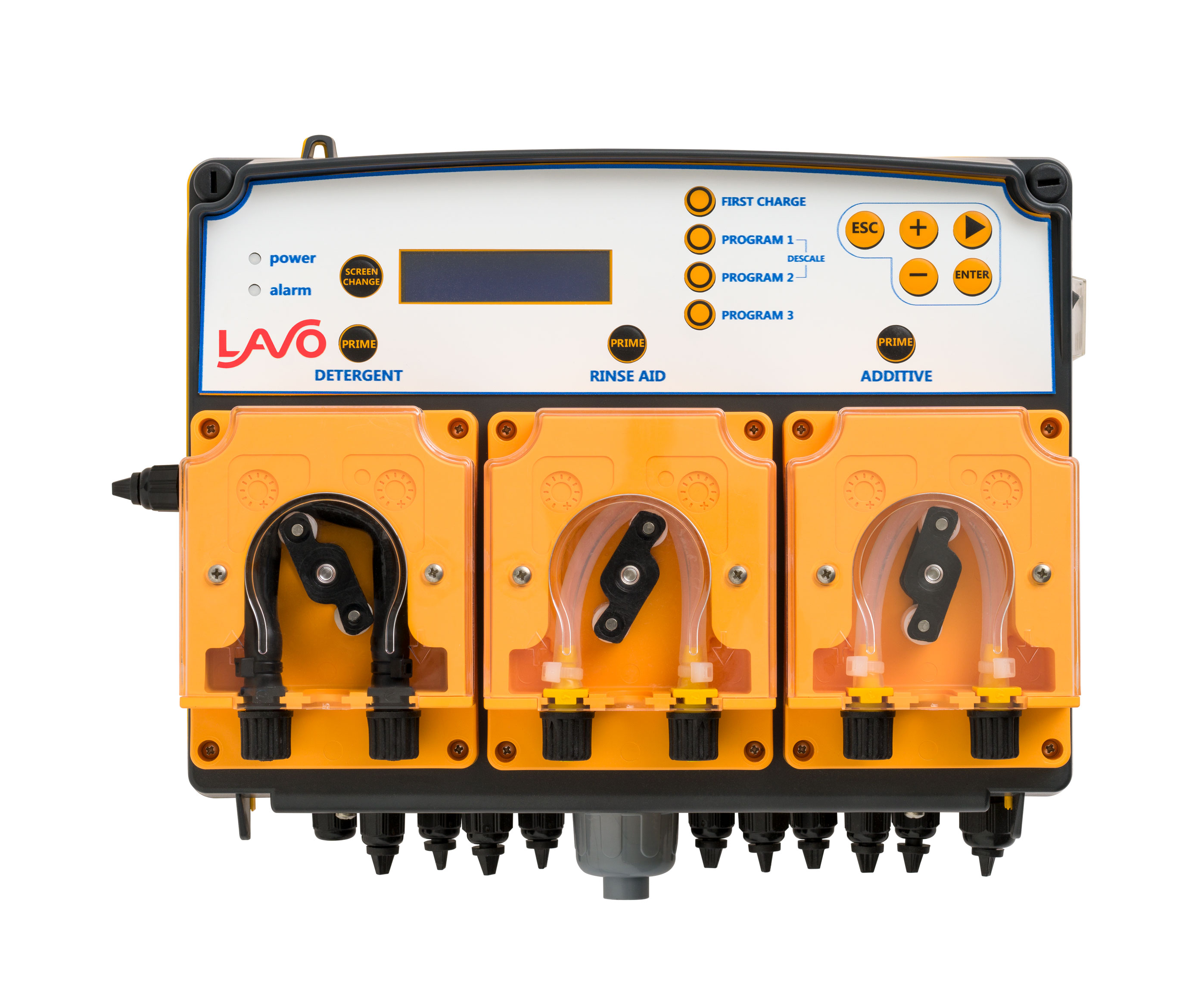 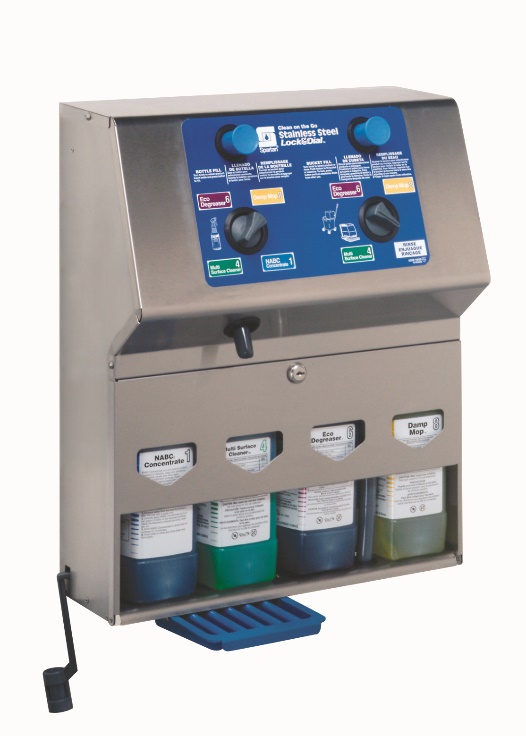 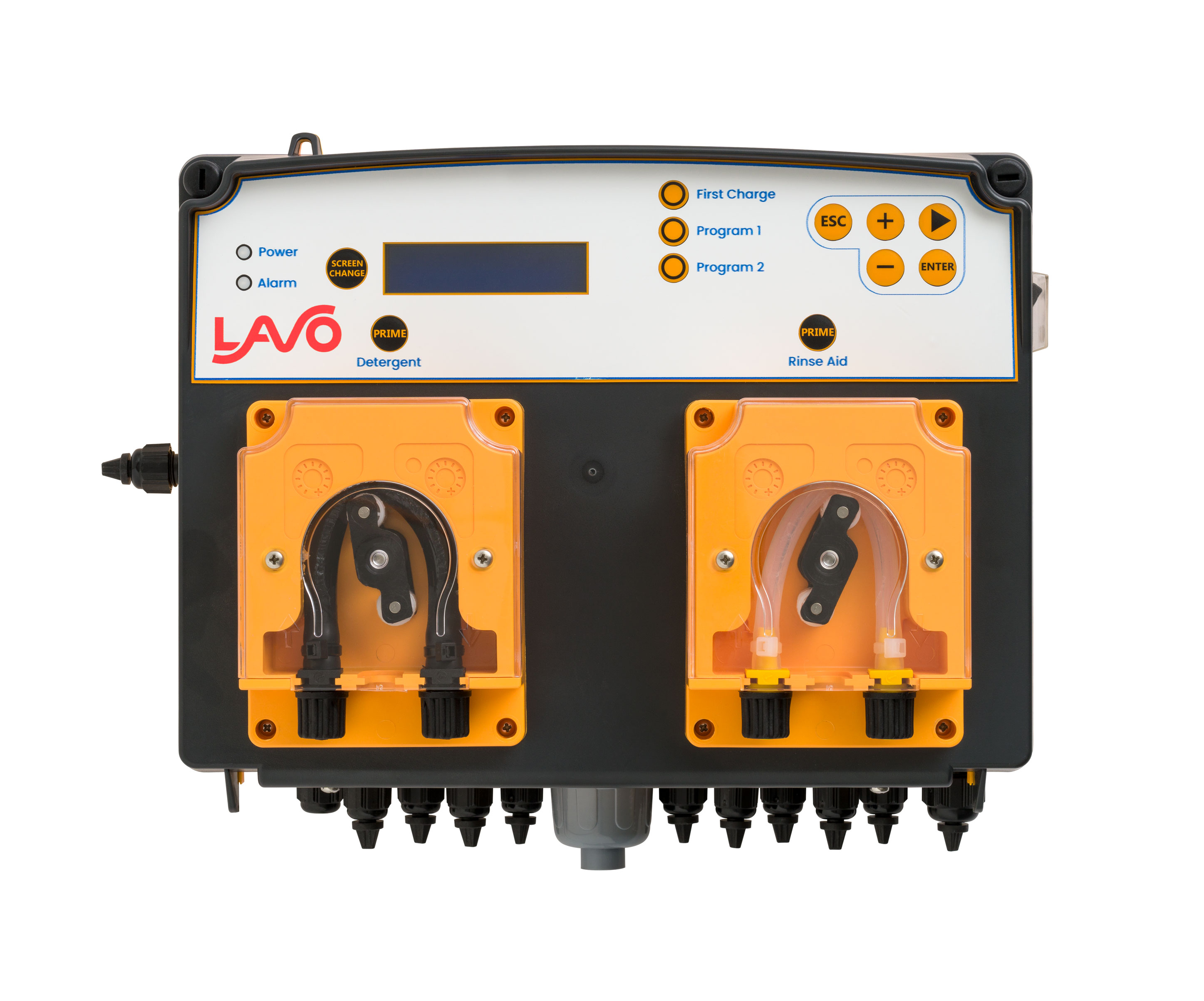 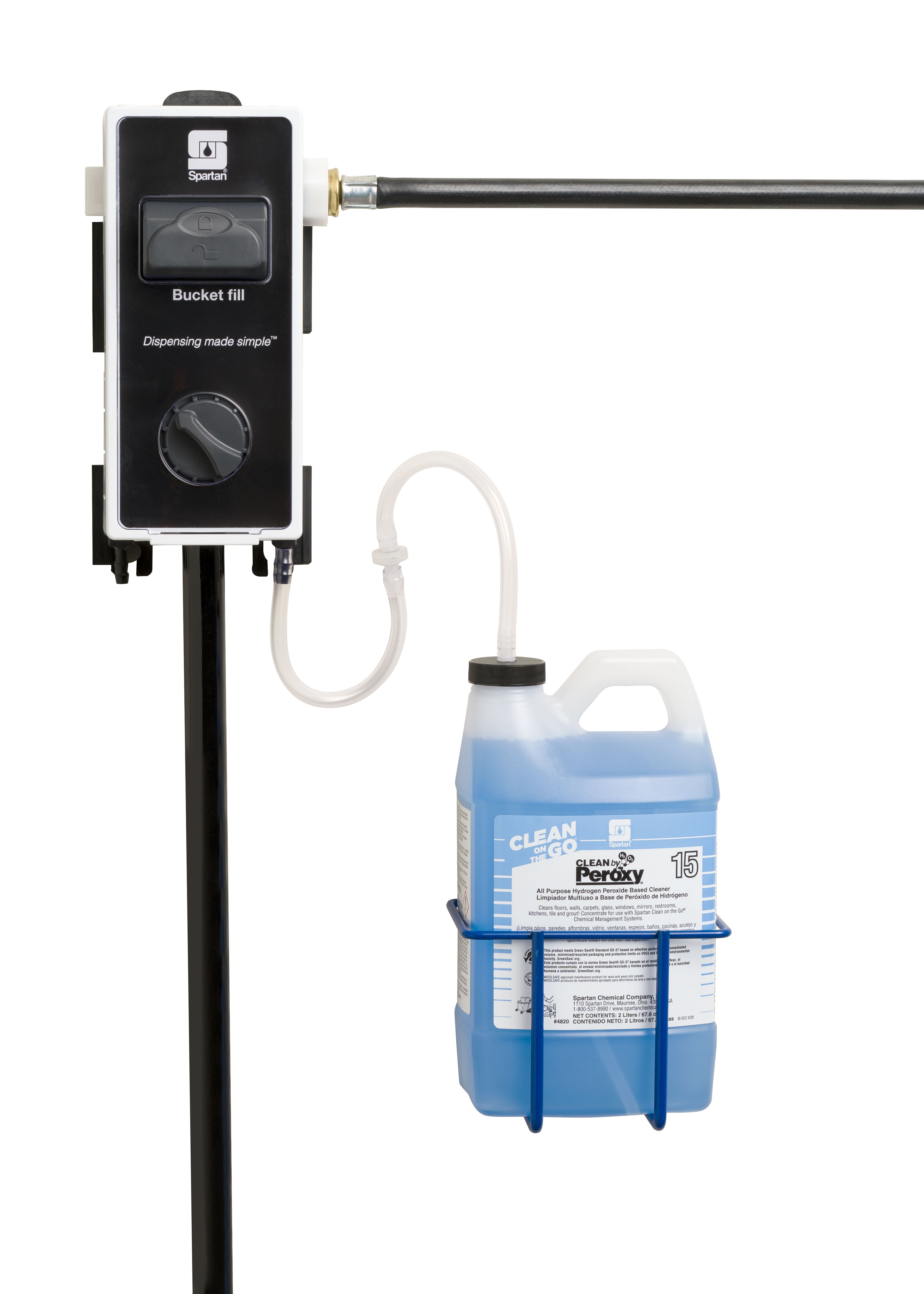 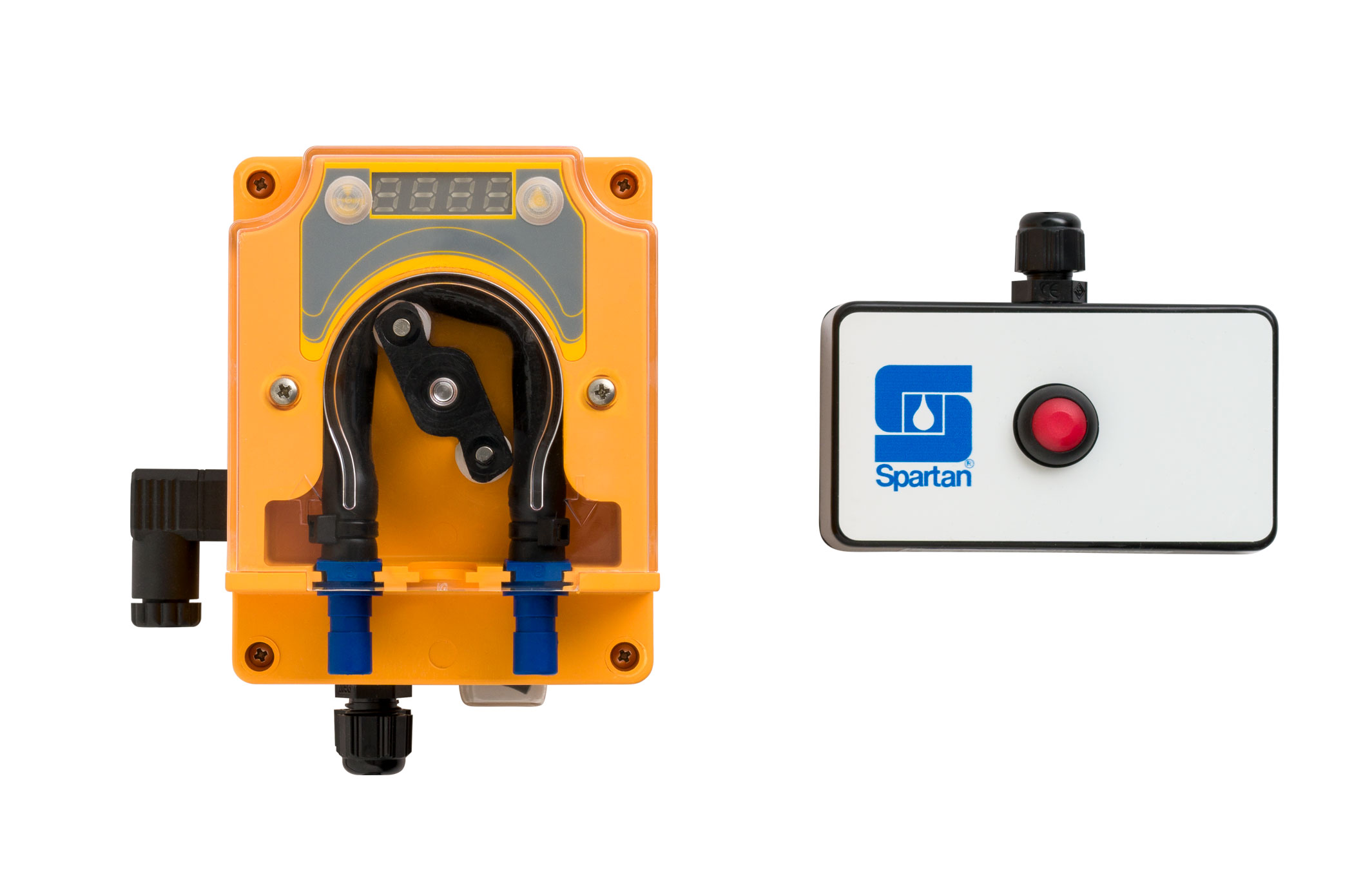 concentrates
Why?
High volume use situations reduces cost per in use gallon 

Reduces packaging

Not shipping water

Perceived by some that it is always more sustainable to use a concentrate
Clean on the go
Popular products
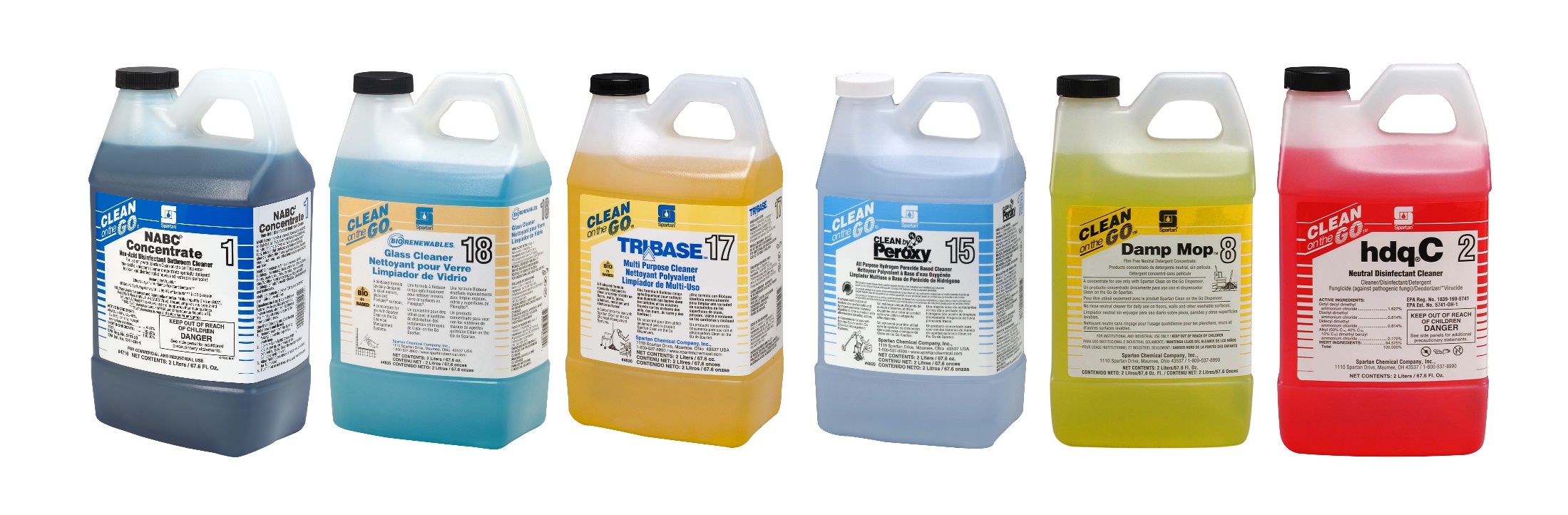 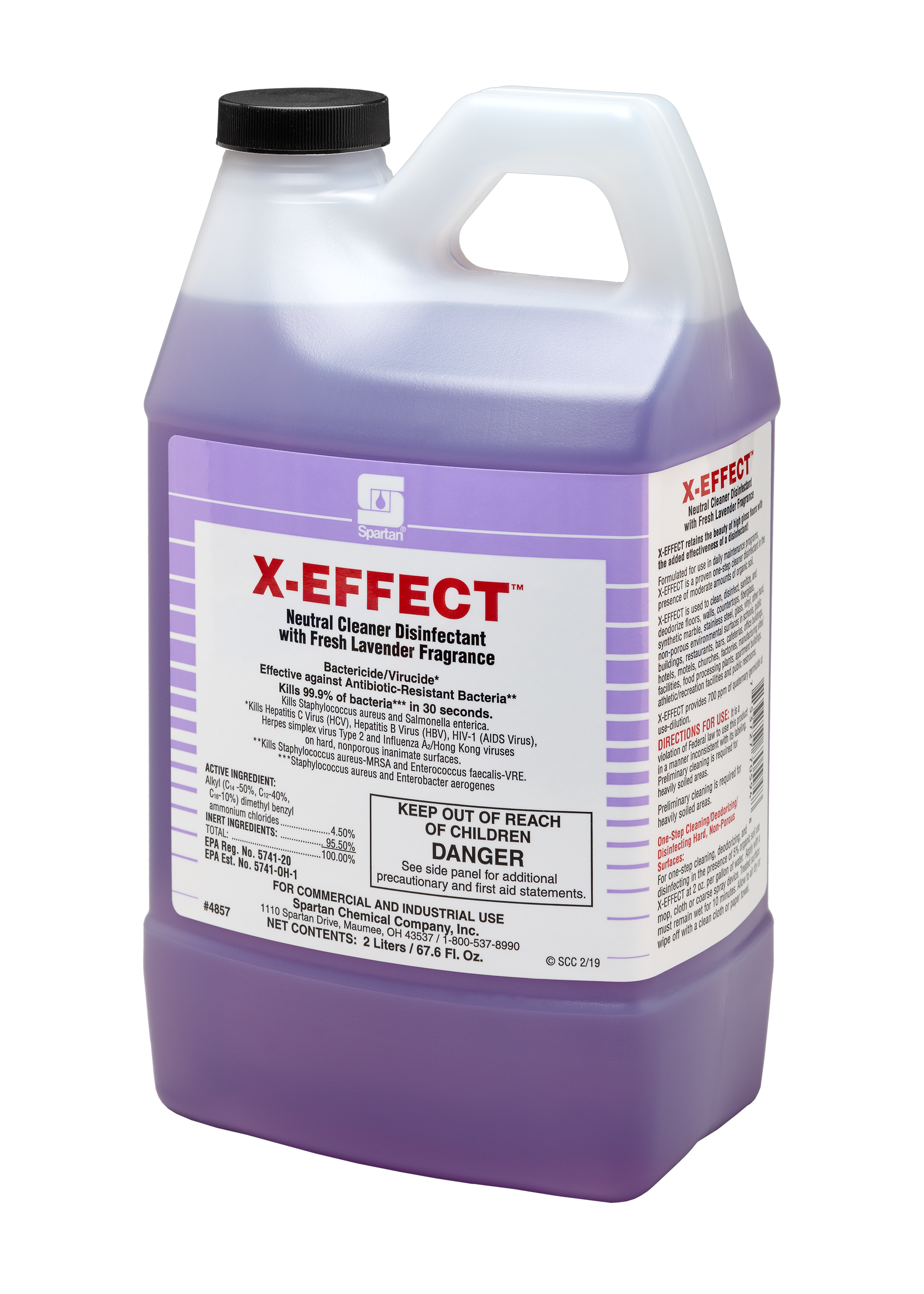 Ready to use
Why?
Guaranteed efficacy 
Guaranteed related compliance
Customer Safety
Recyclable packaging
Ease of use and training 
Specialized application  
Based on volume may be least cost (no dispensing, backflow, no waste).
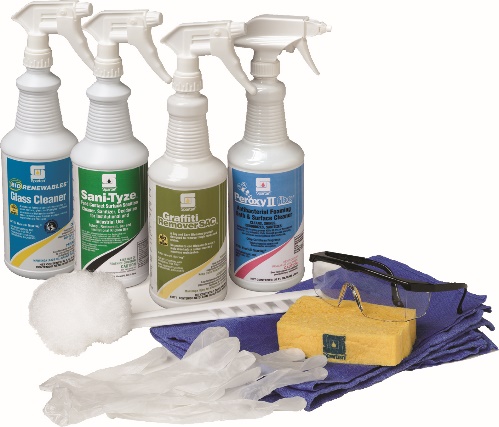 Ready to use
Popular products
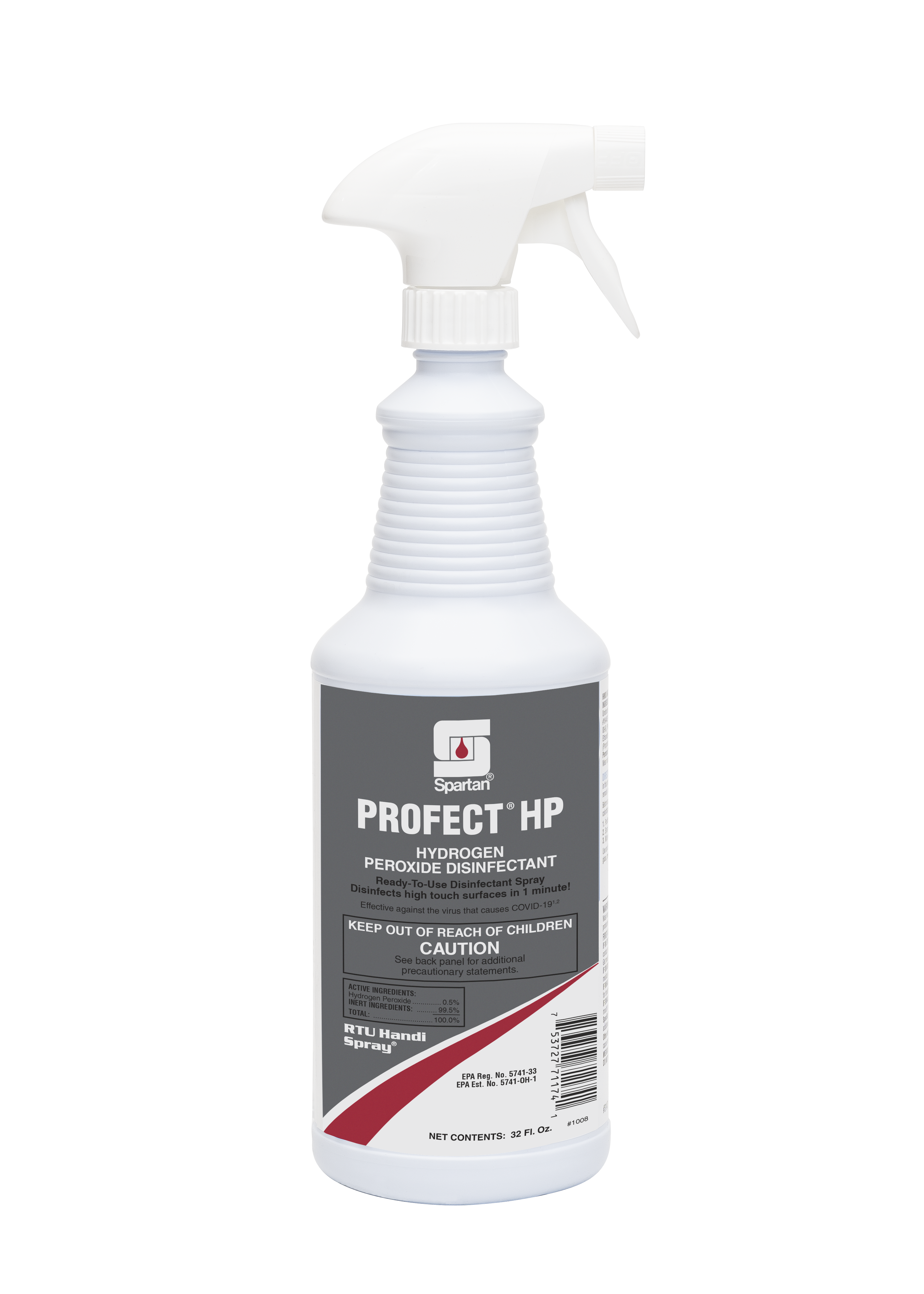 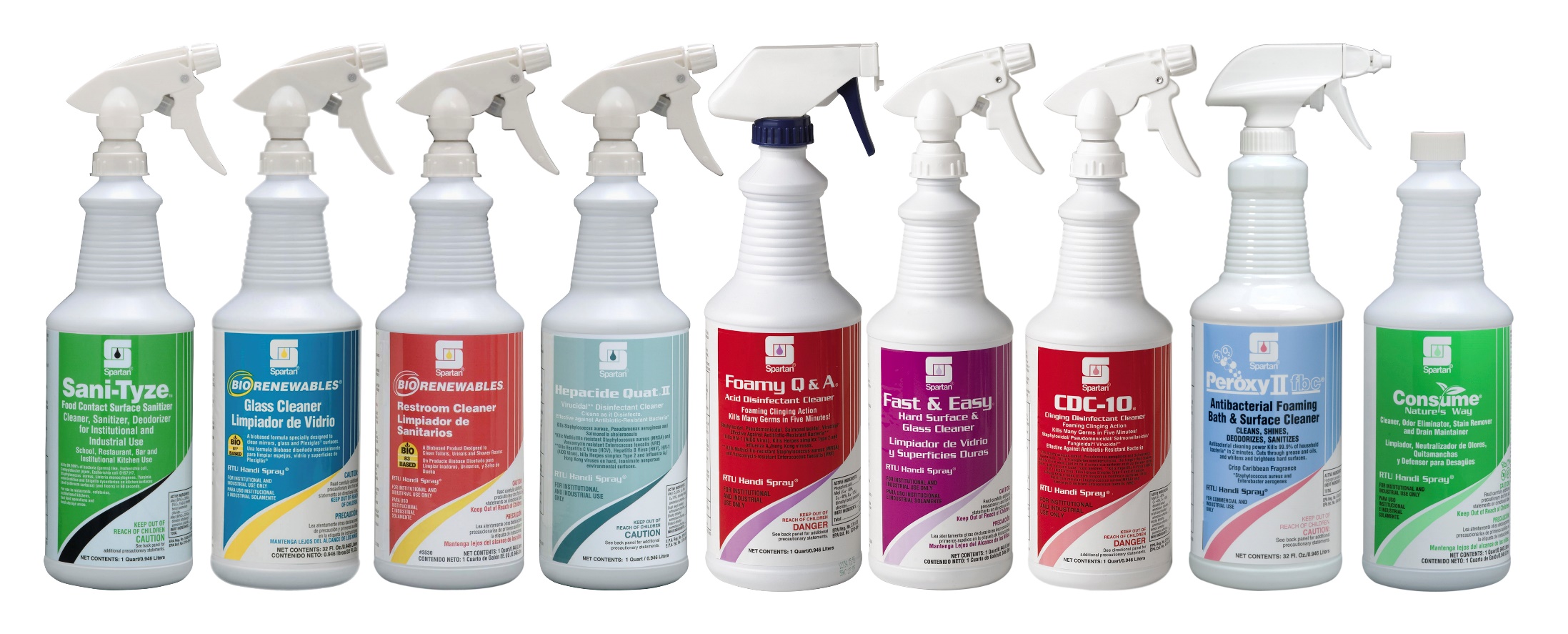 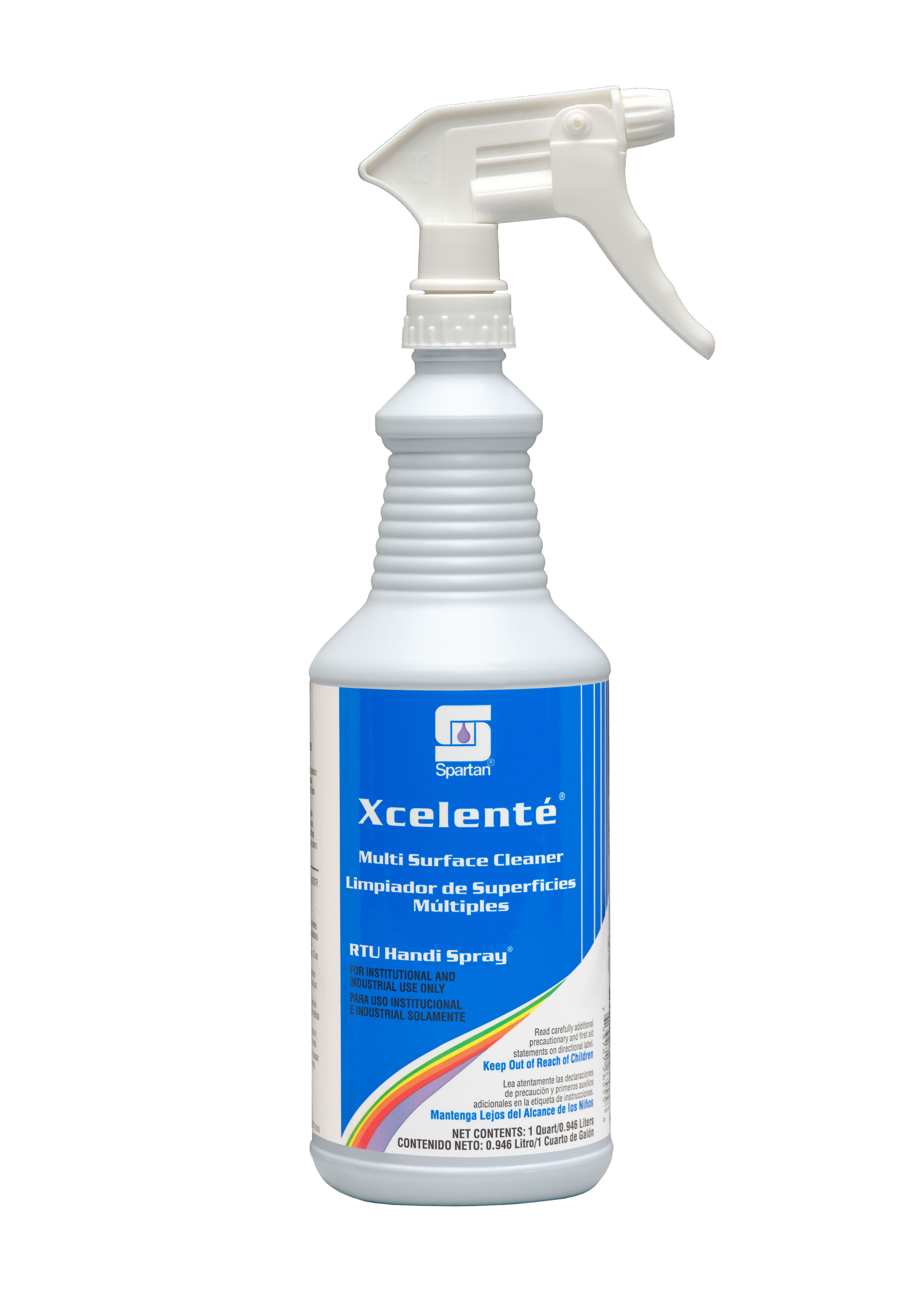 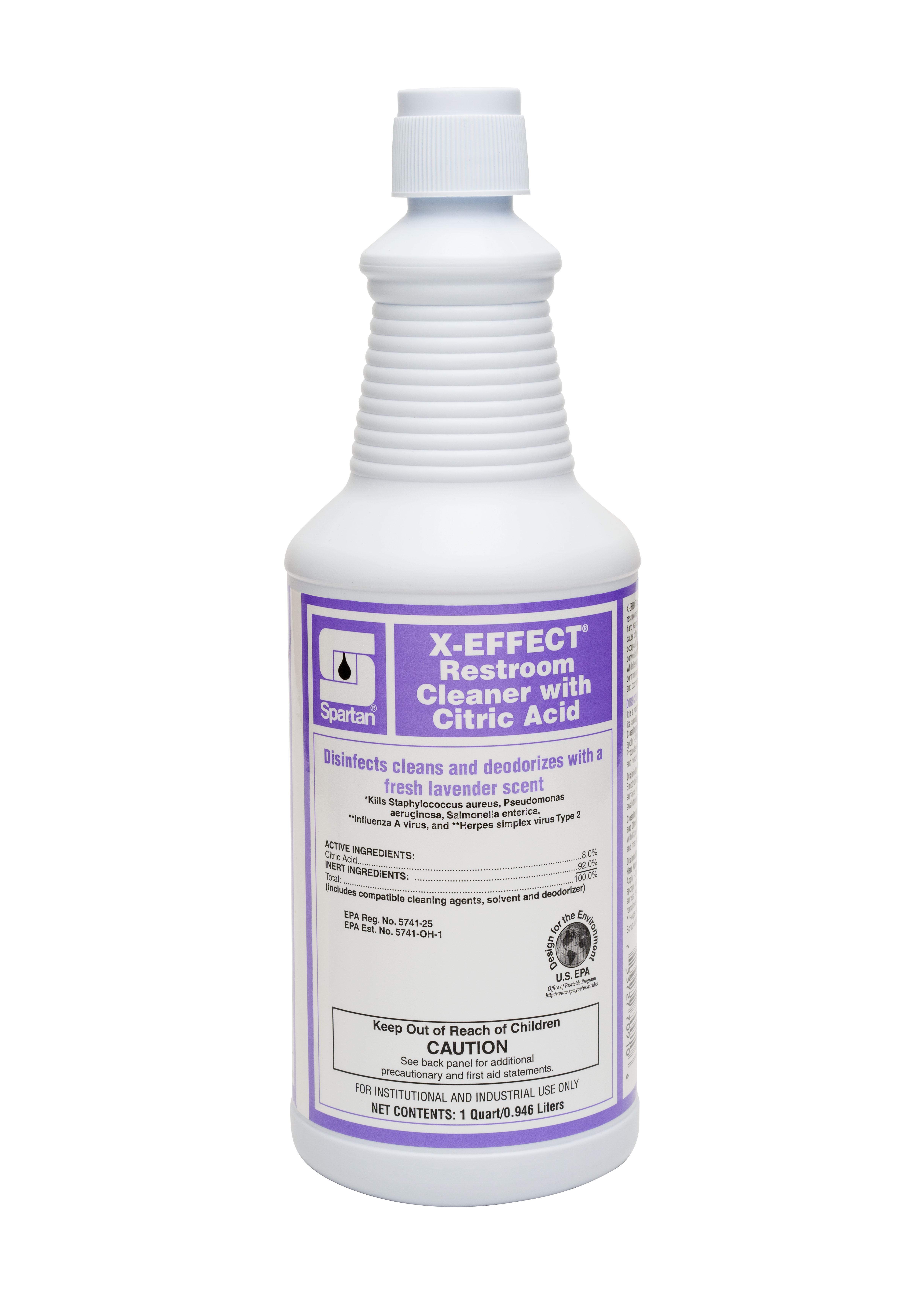 [Speaker Notes: Additionally WHATs In It For YOU in sales dollars:  A case of COG HDQC2 makes 135.27 gallons and sells for $56.55.  A case of Hepacide Quat II represents 3 gallons and sells for $33.55.  You would use 45.09 cases to get the same user prepared volume and would have $1512.77 in sales.  That is a difference of $1456.22.   keep in mind an OSHA citation or one injury is going to cost the employer more than the difference in the sales cost.]
Profect® HP
Featuring patented hydrogen peroxide technology, Profect HP kills bacteria and viruses in 60 seconds. One minute contact times ensure efficacy and compliance for your most critical disinfection needs. Ideal for daily use on high-touch surfaces.
FEATURES 
Kills bacteria, enveloped and non-enveloped viruses, and fungi 
Features patented hydrogen peroxide technology 
Ready-to-use formula ensures proper ppm required for disinfection 
Kills SARS-CoV-22 the virus that causes COVID-19 in 30 seconds 

BENEFITS 
One minute contact time ensures efficacy and compliance 
Offers convenience and broad spectrum kill in one product 
Meets the surface disinfection recommendations of OSHA bloodborne pathogen standard 
Disinfects high touch surfaces3 in 1 minute 
2On hard, non-porous surfaces 
3When the use-directions for disinfection are followed
11
X-EFFECT® RESTROOM CLEANER WITH CITRIC ACID
X-EFFECT Restroom Cleaner with Citric Acid cleans and disinfects restroom surfaces, removing tough stains caused by urine and hard water. Bacteria and viruses found in public restrooms can cause odors and create an unsafe environment for building occupants. X-EFFECT Restroom Cleaner with Citric Acid offers a convenient and effective solution for removing bacteria and viruses while leaving a fresh lavender fragrance.
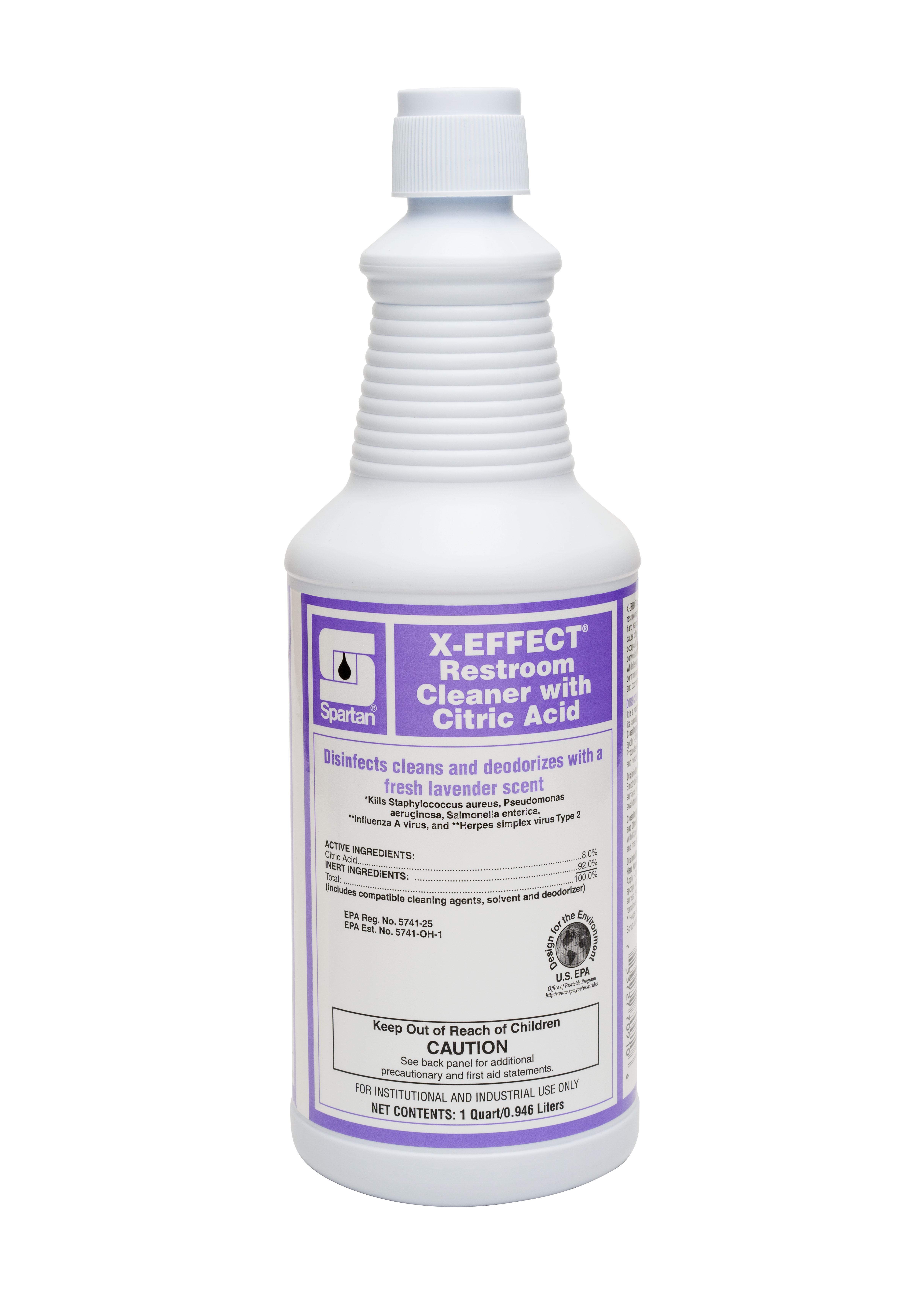 FEATURES 
Ready-to-use disinfectant cleaner 
Thick formula coats bowl for powerful deep cleaning 
Tough on stains 
Formulated for use in daily maintenance programs

BENEFITS 
Disinfects, deodorizes, and kills odor-causing germs 
Features a fresh lavender fragrance 
Ready-to-use formula ensures proper ppm required for disinfection 
Pre-labeled, pre-filled quarts offer the ultimate safety and convenience
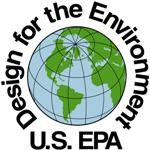 12
Clean by peroxy ® rtu Handi Spray ®
Powered by the cleaning power of hydrogen peroxide, Clean by Peroxy quickly removes everyday soils, including greasy residue, on almost any surface. With a fresh fragrance that says “clean”, Clean by Peroxy offers the cleaning performance of a professional all-purpose cleaner in a convenient ready-to-use spray.
FEATURES 
Cleaning power of peroxide 
Safe to use on carpets, mirrors, glass, and other hard surfaces 
Addresses stains and odors caused by urine 
Safer Choice certified

BENEFITS 
Exceptional cleaning performance of Clean by Peroxy in a convenient RTU Handi Spray 
Multi-surface use: Desks, fabrics, carpets, walls—any hard surface 
Simply clean: No streaking or residue 
Pre-diluted quarts provide superior convenience, worker safety, and compliance
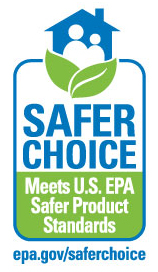 13
biologicals
What makes them different?
They actually eat the soil (sugars, carbohydrates, proteins, fats).

The single biggest thing that makes them different is they take time to function.

Because they take time to function if the application allows, we add other ingredients to the product to help produce the desired results faster.
Consume nature’s way
®
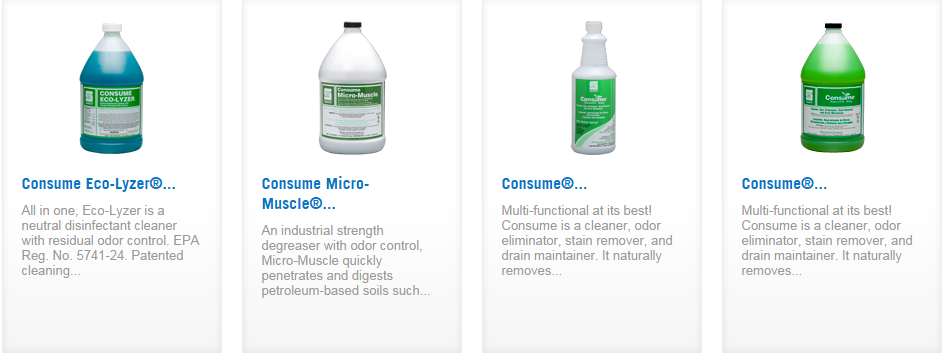 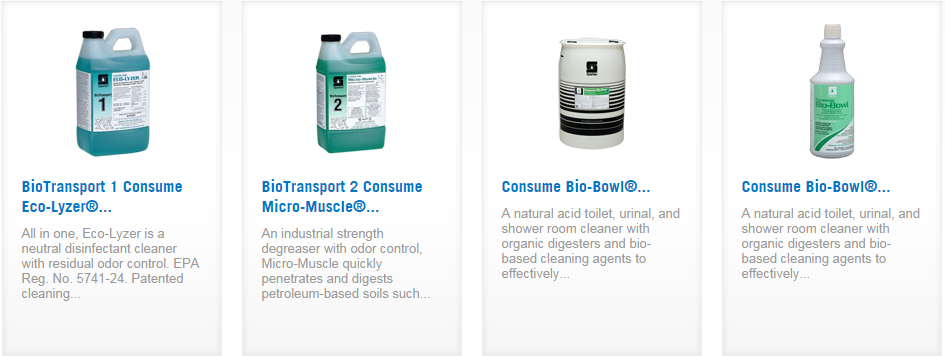 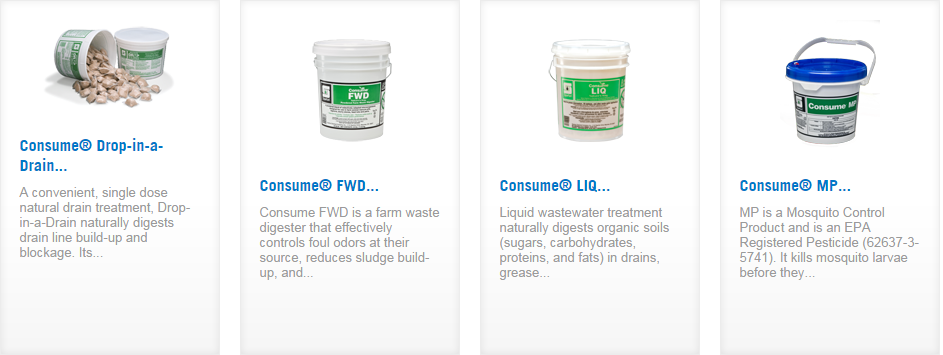 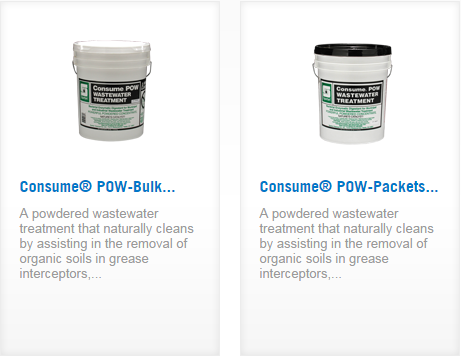